ПРАВИЛА ЗЕМЛЕПОЛЬЗОВАНИЯ И ЗАСТРОЙКИГОРОДА ЯРОВОЕАЛТАЙСКОГО КРАЯ
ОО «Компания Земпроект»
ПРАВИЛА ЗЕМЛЕПОЛЬЗОВАНИЯ И ЗАСТРОЙКИ (ПЗЗ) - это градостроительный документ, который разрабатывается в целях:
– создания условий для устойчивого развития территории муниципального образования, сохранения окружающей среды и объектов культурного наследия;

– создания условий для планировки территории муниципального образования;

– обеспечения прав и законных интересов физических и юридических лиц, в том числе правообладателей ЗУ и ОКС;

– создания условий для привлечения инвестиций, в том числе путем предоставления возможности выбора наиболее эффективных видов разрешенного использования ЗУ и ОКС.
Порядок применения и внесения изменений в ПЗЗ
Содержит положения:

– о регулировании землепользования и застройки органами местного самоуправления;

– об изменении видов разрешенного использования ЗУ и ОКС физическими и юридическими лицами и об отклонение от предельных параметров разрешенного строительства, реконструкции ОКС физическими и юридическими лицами;

– о подготовке документации по планировке территории органами местного самоуправления;

– о проведении общественных обсуждений или публичных слушаний по вопросам землепользования и застройки;

– о внесении изменений в правила землепользования и застройки;

– о регулировании иных вопросов землепользования и застройки.
Карта градостроительного зонирования (КГЗ)
Устанавливаются границы территориальных зон.

Отображаются в обязательном порядке:

– границы населенных пунктов, входящих в сельсовет;

– границы территорий объектов культурного наследия;

– границы зон с особыми условиями использования территории;

– границы территорий исторических поселений федерального и регионального значения;

– границы территорий, на которых предусматривается осуществление деятельности по комплексному и устойчивому развитию.
Карта градостроительного зонирования
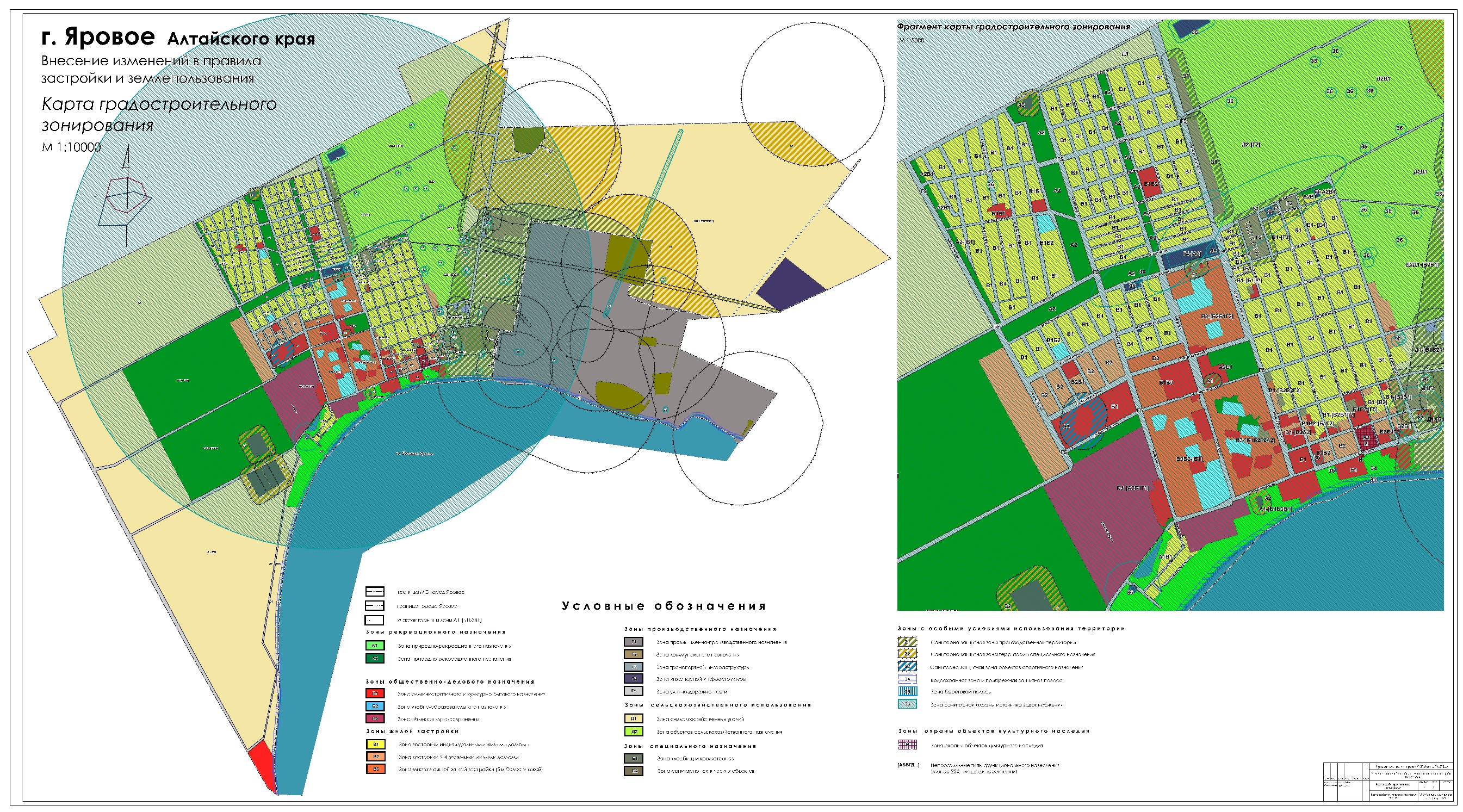 Карта зон с особыми условиями использования территории
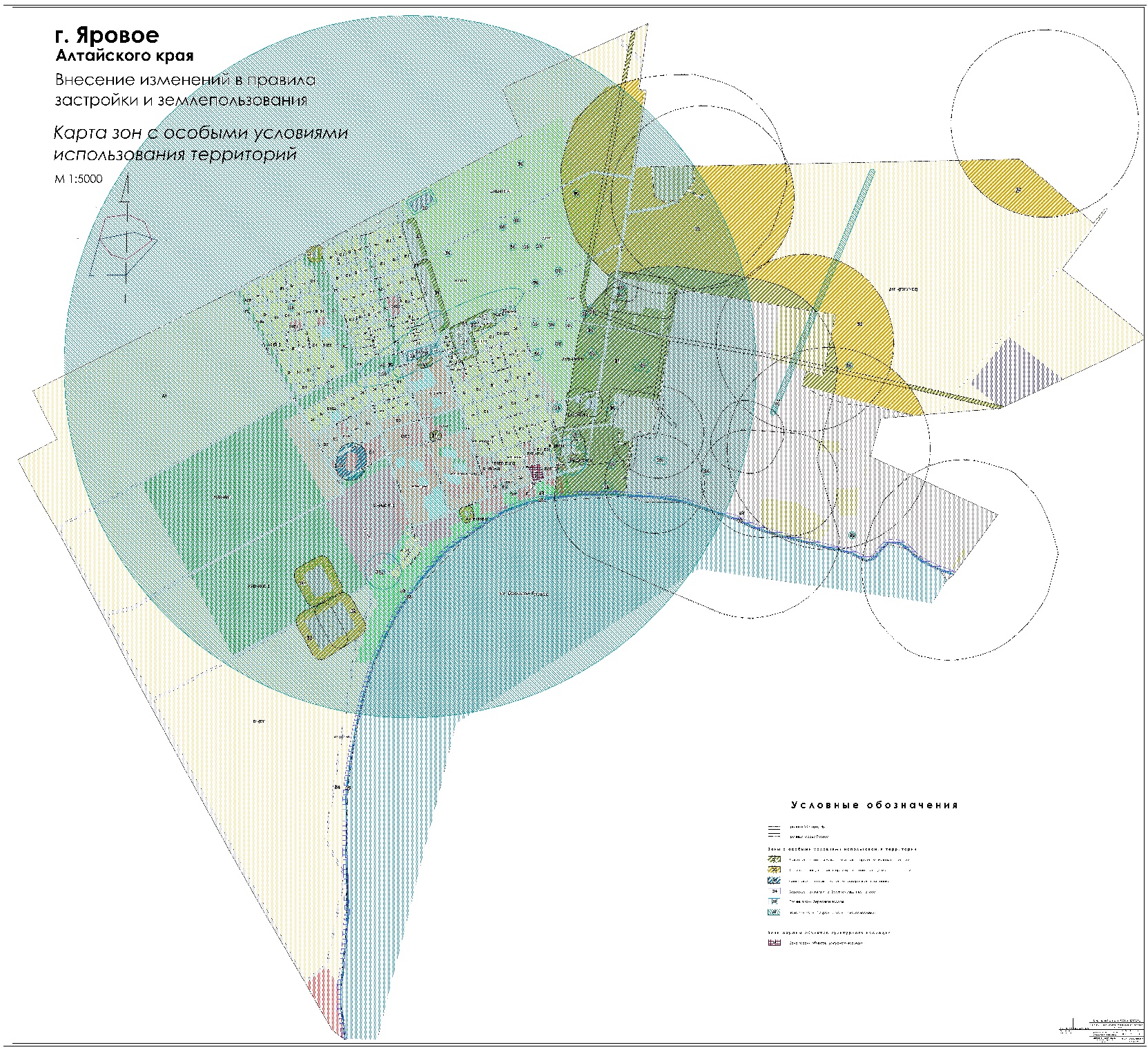 Карта архитектурно-градостроительного облика
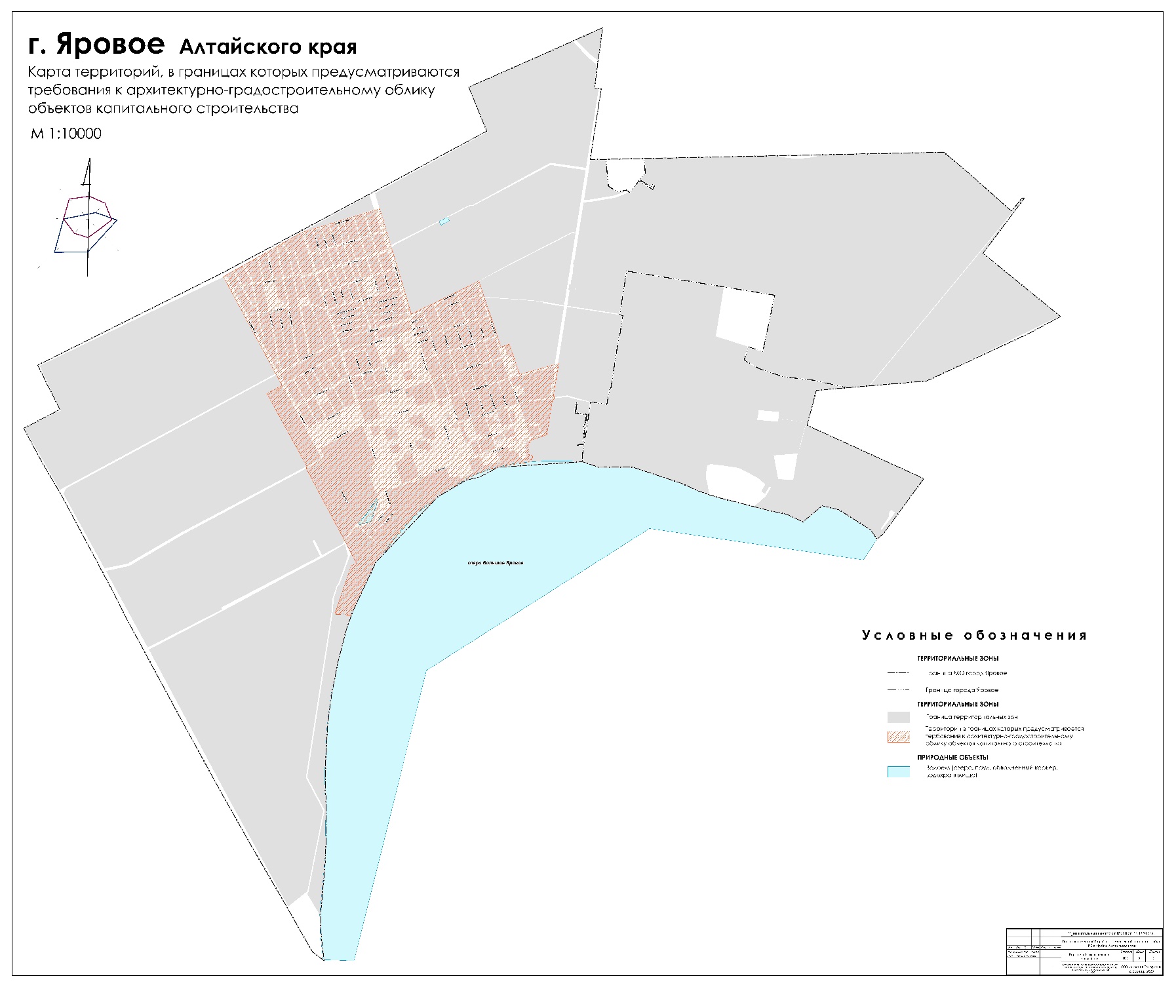 Градостроительные регламенты
Ограничения использования земельного участка и объекта капитального строительства, устанавливаемы в соответствии с законодательством РФ
Виды разрешенного использования
Предельные (минимальные и (или) максимальные) размеры земельных участков, параметры разрешенного строительства, реконструкции ОКС
Градостроительные регламенты
Максимальный процент застройки в границах земельного участка
Минимальные отступы от границ земельных участков
Предельное количество этажей или предельную высоту зданий, строений, сооружений
Предельные (минимальные и (или) максимальные) размеры земельных участков, в том числе их площадь
Спасибо за внимание!